Пятно как средство выражения. Ритм пятен
Пятно – основное средство выражения на плоскости
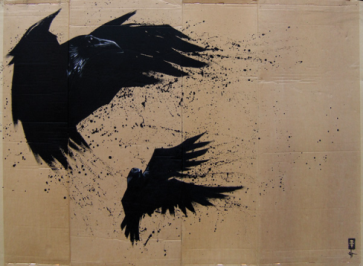 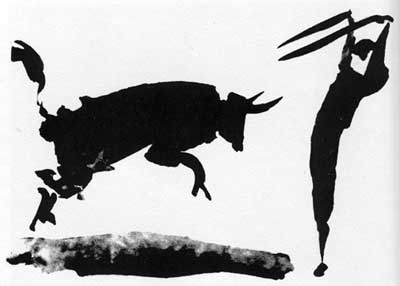 Пятна могут быть бесконечно разными: большими и маленькими, округлыми и протяженными
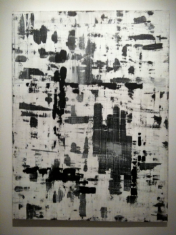 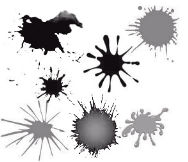 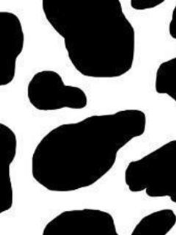 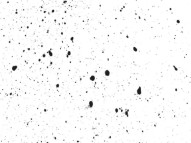 Они то, изгибаясь, перетекают друг в друга, а то ясно и твердо очерчены
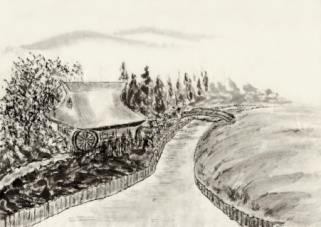 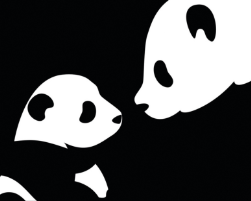 Но при этом пятно обязательно светлые или темные
Черное и белое – два полюса, между которыми разворачивается все многообразие изобразительных возможностей
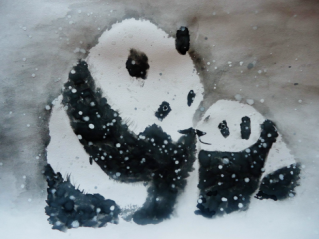 В изобразительном искусстве важным выразительным средством являются тональные переходы, иногда мягкие перетекания, иногда резкие, контрастные пятна
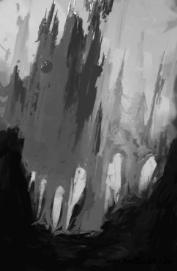 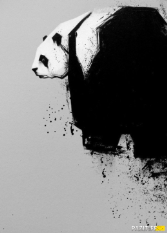 Темное и светлое образуют контраст
Контраст – это полярное противопоставление
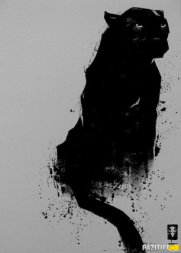 Резкий контраст
говорит нам о сильных драматических чувствах: тревога, решительность, ярость, утверждение, буря, гроза…
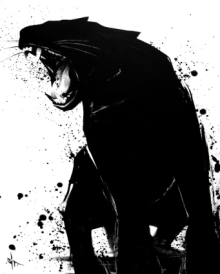 Мягкий контраст
Противоположности сближены
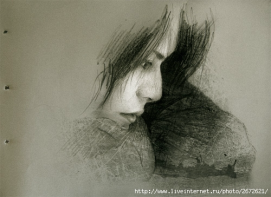 Тон и тональные отношения
Чтобы определить степень светлоты или темноты цвета, используют понятие тон
Определить тон пятна можно при сравнении его с другим пятном, т.е. определив их тональные отношения
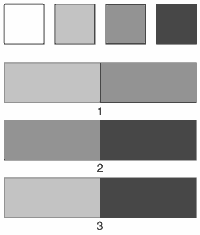 Правила художника:
Для любой темной краски может найтись еще более темная краска, белее белого также найдется всегда
Пределы темноты и света для художника всегда относительны
Самого белого и самого черного в мире нет
Отношение темного и светлого всегда наиважнейшее
Фактура
Это свойство поверхности пятна
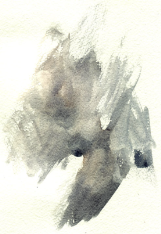 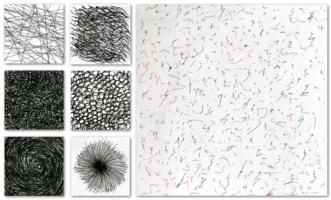 Изобрази (на выбор): природу в состоянии бури, грозы или шторма…
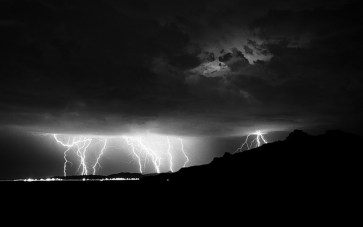 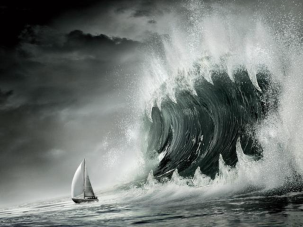 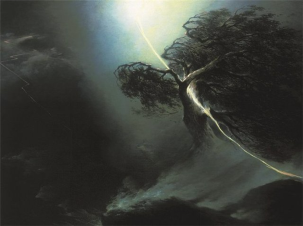 …утренний туман или серый дождик
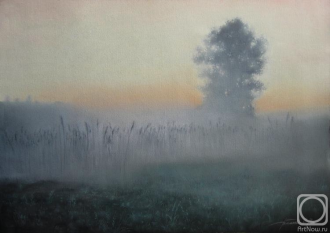 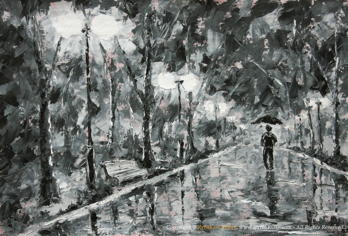 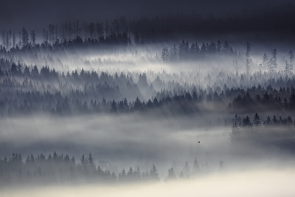 …или ясный солнечный день
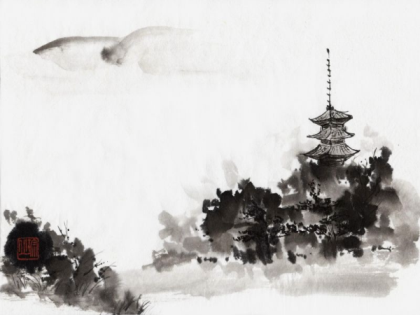